Deutsch
6.KLASSE
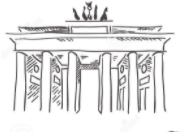 Thema der Stunde:
Was ist Hausarbeit?
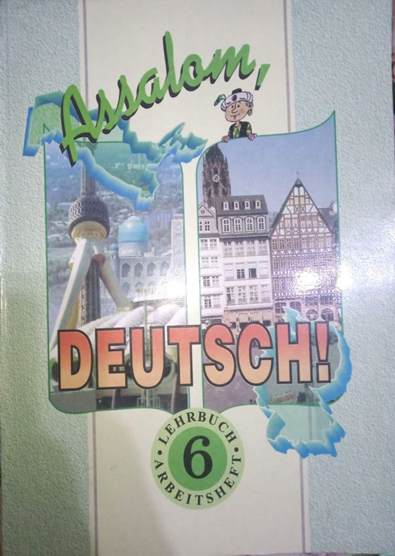 Plan der Stunde
Wir kontrollieren die Hausaufgabe 
 Wir beschreiben das Bild
  Grammatik
 Wir lernen neue Wörter
 Wir machen Übungen
 Aufgabe für selbstständige Arbeit
Kontrolle der Aufgabe für selbstständige Arbeit
Übung 4, Seite 106. Ergänzen Sie die Tabelle!
mich
euch
sich
uns
dich
sich
Beschreiben das Bild
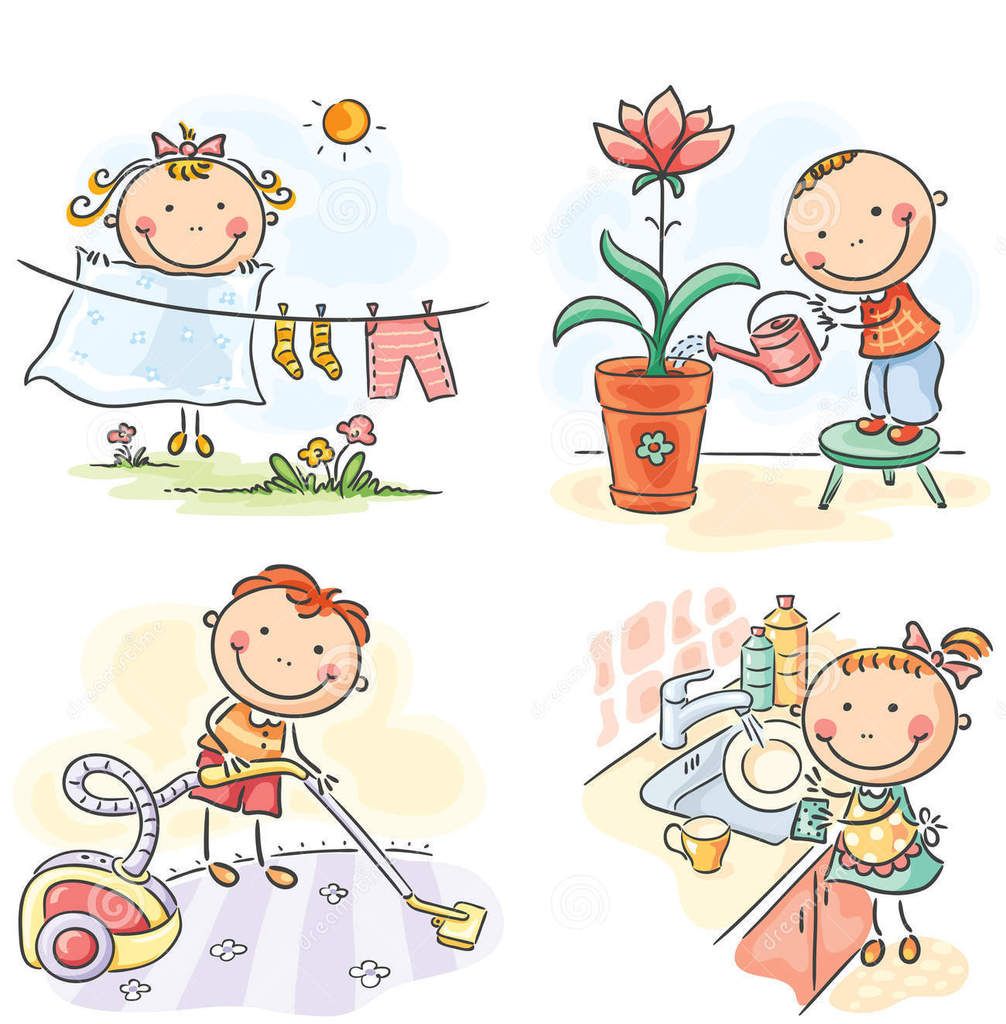 Grammatik
helfen – yordam bermoq



    dem Kochen
helfen bei                  der Arbeit
              den Hausaufgaben
helfen (wem?-Dat) + bei (Dat)
  Die Tochter hilft der Mutter bei der Hausarbeit.
Grammatik
helfen – помогать



    dem Kochen
helfen bei                  der Arbeit
              den Hausaufgaben
helfen (wem?-Dat) + bei (Dat)
  Die Tochter hilft der Mutter bei der Hausarbeit.
Die Tabelle
S.109 Üb.15
meiner
meinen
hilfst
deinem
deinen
seiner
seinen
seinem
hilft
ihren
ihrem
ihrer
hilft
helfen
unserem
unserer
helft
euren
eurer
ihrer
ihren
helfen
ihrem
helfen
Ihren
Ihrem
Wir machen Übung
1) Bei  der  Hausarbeit  helfe  ich __________ Mutter und _________ Vater. 
2) Und  du?  Hilfst  du _______ Eltern?
3) Jens  erklärt _________ Bruder  die  Hausaufgaben  nicht  so  gern. 
4) Wir  bieten  auch _________ Bekannten  Hilfe  an.
5) Die  Mutter  erzählt ______ Tochter  ein  Märchen. 
6) Kauft  ihr  gern ______ Verwandten  Geschenke? 
7) Die  Kinder  zeigen ________ Lehrerin  die  Hausaufgaben.
meiner
meinem
deinen
seinem
unseren
ihrer
euren
ihrer
Was ist Hausarbeit?
S.35
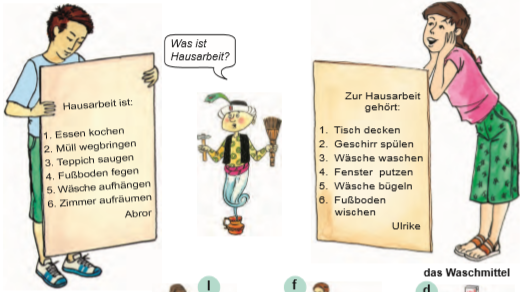 Wir lernen Wörter
Wir lernen Wörter
Wir machen Übung
Ordnen Sie zu!
Wir machen Übung
S.35
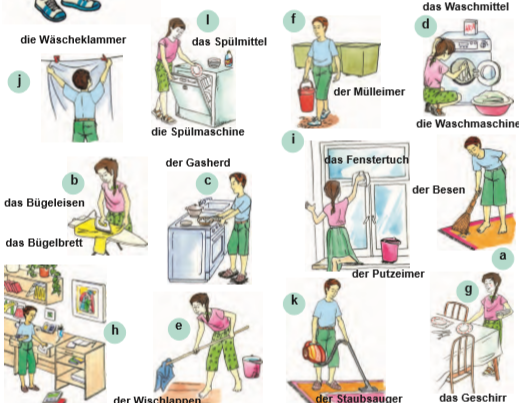 Wir machen Übung
Was macht Abror zu Hause?        
Welche Gegenstände und Geräte braucht er bei der Hausarbeit?
Abror möchte Fußboden fegen. 
                        Dazu braucht er einen Besel.
Abror möchte Essen kochen. 
                        Dazu braucht er einen Gasherd.
Abror möchte Müll wegbringen. 
                        Dazu braucht er einen Mülleimer.
Abror möchte Wäsche aufhängen.
                        Dazu braucht er Wäscheklammern.
Abror möchte den Teppich saugen. 
                          Dazu braucht er einen Staubsauger.
Wir machen Übung
Was macht Ulrike zu Hause?        
Welche Gegenstände und Geräte braucht sie bei der Hausarbeit?
Ulrike möchte Wäsche bügeln. 
           Dazu braucht sie ein Bügeleisen und ein Bügelbrett.
Ulrike möchte Wäsche waschen. 
Dazu braucht sie eine Waschmaschine und ein Waschmittel.
Ulrike möchte Fußboden wischen.
         Dazu braucht sie einen Wischlappen.
Ulrike möchte Tisch decken. 
        Dazu braucht sie ein Geschirr.
Ulrike möchte das Fenster putzen.
        Dazu braucht sie einen Putzeimer und ein Fenstertuch.
Selbständige Arbeit
Übung 8 Seite 107 
  Auf die Frage antworten und Sätze bilden
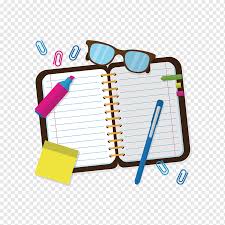 Ende der Stunde
Unsere Stunde ist zu Ende.
Danke für Aufmerksamkeit!
Auf Wiedersehen!
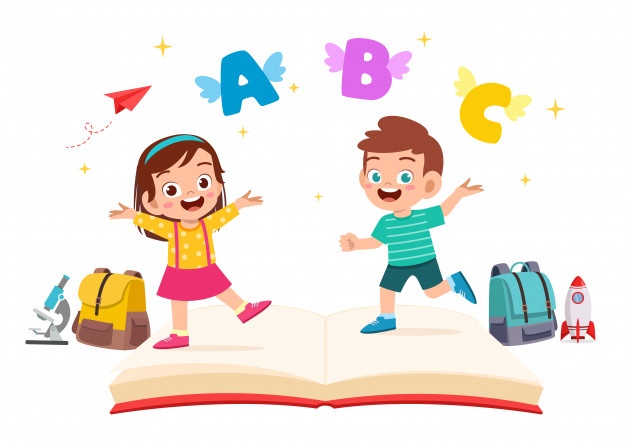